NOAA FOIA & PA Outreach
By Mark Graff, NOAA Bureau Chief Privacy Officer (BCPO), OCIO/NEDD
April 4, 2024
Course Outline
Primary Considerations:

The accessibility of Chat and Meet to FOIA Requests
The overlap of APA and FOIA
Prepping Emails and Correspondence for FOIA
Criteria for Deliberative Process Privilege
Questions
The Accessibility of Chat and Meet to FOIA Requests
First is a consideration of what constitutes an agency record, which is the standard for what records are subject to the FOIA.  If it is an agency record, then, under 5 USC 552(f)(2), it is subject to the FOIA, regardless of the form or format.
The Accessibility of Chat and Meet to FOIA Requests
Agency records are not defined by the statute.  Rather, they are defined by the case law that followed.  The main case at issue is the Supreme Court case of Tax Analysts v. DOJ.  That Court held that, the agency must (1) “either create or obtain the requested materials” and (2) the agency must be in control of the requested materials at the time the FOIA request is made.”
[Speaker Notes: United States Department of Justice v. Tax Analysts, 492 U.S. 136, 144-45 (1989)]
The Accessibility of Chat and Meet to FOIA Requests
Control is further defined by the case of Burka v. HHS, which has largely become the 4-prong standard to determine agency control:
The intent of the document’s creator to relinquish control;
The ability of the agency to use/dispose of the record as it sees fit;
The extent agency personnel have relied on the document; and
The degree to which the document was integrated int agency record system files.
[Speaker Notes: Burka v. HHS, 87 F.3d 508, 515 (D.C. Cir. 1996).]
The Accessibility of Chat and Meet to FOIA Requests
As such, chat and meet records can be agency records, if they meet that 4-prong test.  Where they usually fail, is that NOAA deliberately does not maintain disposition of the records—Google purges them every 24 hours.  Similarly, they then are not ingested into a records-retention schedule governed repository.
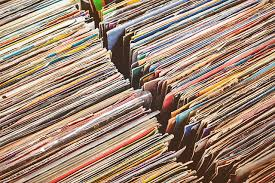 The Accessibility of Chat and Meet to FOIA Requests
However, if the chat or meet record meets the requirement of a Federal Record (reflecting decisions in conducting agency business), under the FRA, then it must be maintained.  In those circumstances, the obligation is to copy and paste the chat or meet record into email, or some other repository for preservation under the FRA—which then also is subject to the FOIA.

See the Records Retention Reminder issued by Zach Goldstein.
[Speaker Notes: Robin to Chime in on Vault Search capability that now includes Google Voice and Meet recordings can be retrieved from Drive.]
The Overlap of APA and FOIA
Normally, the Administrative Record and FOIA disclosures will operate independently, governed by separate statutory disclosure provisions.  The APA, governed by 5 USC 551, governs the process by which federal agencies develop and issue regulations, and informal agency rulemaking is governed by the notice-and-comment procedures described in 5 USC 553.
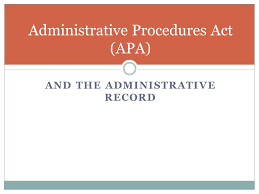 [Speaker Notes: See, “Administrative Record in Informal Rulemaking”, here:  https://www.acus.gov/document/administrative-record-informal-rulemaking#:~:text=As%20well%2C%20the%20administrative%20record,challenged%20agency%20action%20is%20lawful.]
The Overlap of APA and FOIA
In considering the administrative record for judicial review considers these separate defined terms:

“Rulemaking record” means the full record of materials before the agency in an informal rulemaking.
“Considered” entails review by an individual with substantive responsibilities in connection with the rulemaking.
“Public rulemaking docket” means the public version of the rulemaking record managed by the agency.
“Administrative record for judicial review” means the materials tendered by the agency and certified to a court as the record on review of the agency’s regulatory action.
The Overlap of APA and FOIA
Some materials in an agency’s rulemaking record may be protected from disclosure by law or withheld based on the basis of agency privilege, classification markings, confidentiality, or trade secret content.
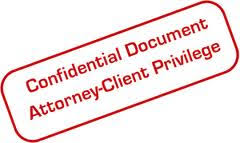 The Overlap of APA and FOIA
In this respect, APA is a much narrower scope of both search and disclosure, as FOIA’s scope of agency records is much broader, and includes all of those categories, even if they may ultimately be redacted pursuant to an applicable FOIA exemption.
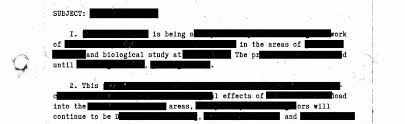 The Overlap of APA and FOIA
As a result, FOIA often will locate and process a significantly higher volume than an administrative record entails.  Similarly, the segreability analysis for FOIA has its own statutory exemptions, which are not well-aligned with the scope of an agency’s rulemaking record.  This results in a much higher volume of records being releasable under FOIA than what is produced within the administrative record.
The Overlap of APA and FOIA
FOIA requesters are aware of this, and often will submit a FOIA request simultaneously with a challenge to the sufficiency of an agency rulemaking decision under the APA, and will use records obtained through the FOIA to buttress their position that the rulemaking was arbitrary and capricious.
The Overlap of APA and FOIA
For this reason, we recommend that—if a FOIA is received that includes, within its scope, records that are relevant to a current rulemaking action, (or that will result in the production of records subject to an APA challenge to agency rulemaking), the FOIA analyst should reach out to GC to ensure that the attorneys defending the APA challenge be aware of all the records that are going to be released through the FOIA.
The Overlap of APA and FOIA
By keeping GC informed, and providing them copies of what will be released under the FOIA, it decreases the likelihood of FOIA releases resulting in the Plaintiff being able to rebut the presumption of regularity in agency rulemaking.
The Overlap of APA and FOIA
The other area that APA challenges impacts FOIA processing is during the submitter notice portion of the segregability review under 15 CFR 4.9 for confidential business information.
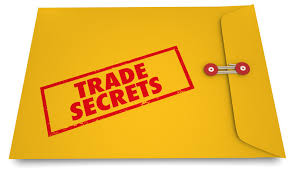 Prepping Emails for FOIA Requests
Emails have become the primary target of FOIA requests, both in terms of the frank exchange of ideas, as well as the medium for attachment transmission, so that most FOIA requests will focus on email-based correspondence.  NOAA also has a centralized search capability, making requests for emails rarely billable for any significant search time.
[Speaker Notes: Robin to Chime in on sanitizing emails of personal details.]
Prepping Emails for FOIA Requests
This leads to three unique considerations that should be weighed by both the FOIA personnel, as well as by the Staff or Line Office creating email correspondence.

1-Ensuring emails are suitable in content for release to the public
2-Crafting emails to be easily searchable and extractable while conducting a FOIA search
3-Familiarizing yourself with e-Discovery solutions to be able to quickly and effectively process high volumes of emails.
Prepping Emails for FOIA Requests
1-Ensuring emails are suitable in content for release to the public

This is primarily an educational responsibility, to make users and leadership aware of the possible—and very likely—scenario where the content of their emails will be released to the public.  This also requires a general basic understanding of what is and is not exempt, recognizing that things such as vulgar language, post-decision communications, and embarrassing communications, are not exempt from disclosure.
Prepping Emails for FOIA Requests
2-Crafting emails to be easily searchable and extractable while conducting a FOIA search

Search efforts have shifted to a more centralized search capability, and virtually all searches require some type of key word retrieval.  This can be expedited if files, projects, and related topics are associated by tagging, or by a standardized unique naming convention that disassociates unrelated topics.

Additionally, we recommend sorting and batching topics in file folders in Drive—rather than siloed shared drives.
Prepping Emails for FOIA Requests
3-Familiarizing yourself with e-Discovery solutions to be able to quickly and effectively process high volumes of emails.

The volume and complexity of FOIA responses has spiked dramatically over the last 9 years.  FOIA responses now frequently involve several thousands of emails, along with their associated attachments.  These are not manageable manually, and manual duplication is virtually impossible.  E-Discovery has become nearly indispensable for managing high-volume, complex email-based requests.  Current options include EDR or Clearwell, and training is available for both solutions.
Criteria for Deliberative Process Privilege
Exemption (b)(5) essentially incorporates all discovery privilege into the segregability analysis.  As a result, all judicially recognized privileges that would prevent disclosure of a record in discovery equally apply to FOIA through Exemption (b)(5).  This includes Attorney Work Product Privilege (AWP), Attorney Client Privilege (AC), Deliberative Process Privilege (DPP), and many others.  For the purposes of the FOIA, most privilege assertions are limited to AC, AWP, or DPP.
Criteria for Deliberative Process Privilege
Exemption (b)(5) essentially incorporates all discovery privilege into the segregability analysis.  As a result, all judicially recognized privileges that would prevent disclosure of a record in discovery equally apply to FOIA through Exemption (b)(5).  This includes Attorney Work Product Privilege (AWP), Attorney Client Privilege (AC), Deliberative Process Privilege (DPP), and many others.  For the purposes of the FOIA, most privilege assertions are limited to AC, AWP, or DPP.
The Standard for the Exemption
When (b)(5) Applies:

(b)(5) by statute generally protects: “Inter and intra-agency” (internal and external) communications that would not be available by law to a party other than an agency in litigation with the agency”.  
Courts define this as protecting records that are typically privileged in civil discovery
24
[Speaker Notes: 5 U.S.C 552(b)(5).

(NLRB v. Sears, 421 U.S. 132, 149 (1975)).  But there is no difference between qualified and absolute privilege (so there is no showing of “need”).  Id. At 149.

Background—NLRB Regional Directors can seek advice from the own GC asking whether or not to file a complaint with the Labor Relations Board.  GC responds with an “Advice Memorandum.”  Sears sought 5 years worth of these Memoranda.]
The Standard for the Exemption
Exemption 5 Incorporates civil discovery privileges into the FOIA

In this way it prevents requesters from using the FOIA to get documents that would be privileged in discovery as the exemption is coextensive with the scope of each of the civil discovery privileges it incorporates.
25
[Speaker Notes: See, United States v. Weber Aircraft Corp., 104 S. Ct. 1488, 1492-94 (1984); FTC v. Grolier Inc., 462 U.S. 19, 26-28 (1983).

Weber:  Air Force aircraft failed, the pilot was injured, and the pilot sued for damages to the maker of the aircraft (Weber).  Weber sought discovery, which was privileged under the “Machin” privilege protecting confidential statements made to air crash safety investigators.  Filed a FOIA, Supreme Court eventually said if it is (1) inter-or-intra agency, and would not ordinarily be available in civil discovery, Exemption 5 applies.

FTC v. Grolier—FTC was going to seek enforcement against Grolier.  And during litigation, Grolier submitted discovery requests.  Rather than comply with the discovery, the FTC dismissed its action with prejudice.  Grolier then filed a FOIA request seeking the communications that the FTC had prepared for litigation, arguing AWP no longer applied since there was no longer any prospective litigation.  SC held that the exemptions is a categorical rule, and does not expire with the loss of prospective litigation.]
(b)(5) Applicability
Two requirements:

1.  Threshold

and

2.  Applicable discovery privilege
26
[Speaker Notes: (NLRB v. Sears, 421 U.S. 132, 149 (1975)).  But there is no difference between qualified and absolute privilege (so there is no showing of “need”).  Id. At 149.]
(b)(5) Threshold: Nature of the Relationship
THRESHOLD
-Is the communication inter- or intra- agency.  If not, waiver applies, and we do not reach the question of privilege.

-Communication must be acting as if made by an employee—whether by contract, or nature of the relationship.
27
[Speaker Notes: Dep’t of the Interior v. Klamath Water Users Protective Ass’n, 532 U.S. 1, 11 (2001).  Klamath tribes had MOU with agencies in multiple actions regarding water conservation, advancing their own water-use interests.  Klamath water users (a non-profit adverse to the Tribes) sought the communications.  Because Tribes have direct interest in outcome of negotiations, they could not be “inter” or “intra” agency privileged communications under consultant correllary doctrine.  

Hunton & Williams v. DOJ, 590 F.3d 272, 288 (4th Cir. 2010)—RIM Patent Litigation with New Technology Products Inc (NTP—a client of Hunton & Williams).  Argument was that RIM and Federal Government had mutual interest in opposing the BlackBerry injunction as Government was single largest user of Blackberry devices.]
(b)(5) Threshold:   Nature of the Relationship (Cont’d)
THRESHOLD

Inter- or intra- agency includes
Contractors--Those who have a formal, contractual, paid relationship with an agency.  This also extends to counsel hired by private company in a contractual relationship with the agency.
28
[Speaker Notes: Contractors:  Badhwar v. U.S. Dep't of the Air Force, 829 F.2d 182, 184-85 (D.C. Cir. 1987).  3 reporters wanted to see the safety reports for the Air Force.  Findings, conclusions, and recommendations in safety reports for accident investigation program sought by columnists.  Agency’s required to go back, line by line, and identify who each set of facts came from, whether contractual or third party.  Also need to look to who it was disclosed to.  Reference Judicial Watch litigation.  Not a categorical inquiry.]
(b)(5) Threshold:   Nature of the Relationship (Cont’d)
THRESHOLD

Inter- or intra- agency includes
Peer Review:  This protects recommendations on suitability of an article or study for publication, even if the decision on "whether and where" to publish article has not yet been made.  NOAA has directly litigated this issue and prevailed in the Judicial Watch v. DOC litigation on the hiatus paper in Science magazine.
29
[Speaker Notes: Peer Review:  Formaldehyde Inst. v. HHS, 889 F.2d 1118, 1123 (D.C. Cir. 1989).  Also see Judicial Watch v. DOC—we litigated last year.  Review letter between American Journal of Epidemiology and CDC on article drafted by CDC for possible publication.  Review commentary is included, as is peer review, for scholarly articles published by agency.  Directly relied on in Judicial Watch.  DISCUSS WAIVER OF PRIVILEGE versus AKR Tyonek FOIA with PR Score Sheets for facilities vying for custody of a cetacean, and the resulting inadvertent disclosure.  

WAIVER OF PRIVILEGE]
(b)(5) Threshold:   Nature of the Relationship (Cont’d)
THRESHOLD

Inter- or intra- agency includes
Consultant Corollary:  Can be formal contractual relationship or unpaid volunteer basis.  
However, the outsider cannot be seeking a government benefit at the expense of another party.
30
[Speaker Notes: Consultant Correlary:  Dep’t of the Interior v. Klamath Water Users Protective Ass’n, 532 U.S. 1, 11 (2001)]
(b)(5) Threshold:   Nature of the Relationship (Cont’d)
THRESHOLD

Inter- or intra- agency includes
Common Interest:  Permits parties whose legal interests coincide to share privileged materials with one another in order to more effectively prosecute or defend their claims. It does not matter that private party was motivated by a commercial benefit while the government was motivated by concern for the public interest. Merely requires a unity of interest in litigation between the government and the private party.  Applies after common interest agreement established.
31
[Speaker Notes: Common Interest:  Hunton & Williams v. DOJ, 590 F.3d 272, 288 (4th Cir. 2010).  New communication recognized (2010).  Relied on Klamath, although not directly mentioned in the Supreme Court Klamath Ruling.  DOJ had discussions with party adverse to client of Plaintiff.  Injunction issued against RIM—maker of blackberry, to stop using petented tech.  RIM met with DOJ Director of Int. prop., indicating that the injunction would be adverse to Govt use of blackberrys.  NTP (patent holder who had gotten injunction) sought communications.  Common interest applies--]
(b)(5) Applicable Discovery Privileges
Attorney Client Communications
Deliberative Process 
Attorney Work Product 
Other Recognized Discovery Privileges	-Settlement Privilege
	-Aircraft Investigation Reports
	-Commercial Privilege (Similar to Ex. 4)
	-Pre-sentence report privilege
	-Federal Mediation Privilege—(unclear if this would extend to OGIS FOIA Mediation).
32
[Speaker Notes: Settlement Privilege:  Goodyear Tire & Rubber Co. v. Chiles Power Supply, Inc. 332 F.3d 976, 981 (6th Cir. 2003).  Heatway used Goodyear hoses to heat sidewalks in Vail Colorado with warmed water.  Some of the hoses failed, and caused damage.  The homeowners sought settlement docs between Heatway and Goodyear.  Settlement discussions were held privileged.    

Aircraft Investigation Reports:  See, Weber Aircraft Corp., 104 S. Ct. 1488 (1984).
Mention Grolier as to AWP no longer applying following dismissal with prejudice of FTC claim.
Commercial Privilege (as to realty appraisals generated by Gov’t in course of soliciting buyers):  Gov't Land Bank v. GSA, 671 F.2d 663, 665-66 (1st Cir. 1982) ("FOIA should not be used to allow the government's customers to pick the taxpayers' pockets”).

Pre-sentence report privilege:  United States Dep't of Justice v. Julian, 486 U.S. 1, 9 (1988) (holding that presentence report privilege, designed to protect report's subjects, cannot be invoked against them as first-party requesters.

Federal Mediation Privilege:  Sheldone v. Pa. Turnpike Comm'n, 104 F. Supp. 2d 511, 515 (W.D. Pa. 2000).  FLSA claim arguing that Defendants were imposing fluctuating hours method of compensation on the Plaintiffs.  Plaintiffs noticed the deposition of an authorized agent to ask about prior mediation of a similar grievance.  Defendant had settled out of Court, following mediation, in that prior case because the Commission had found it was illegal to pay the prior defendant straight time for overtime.]
(b)(5) Deliberative Process Privilege
Deliberative Process Privilege
Protects deliberative information to prevent injury to the quality of agency decisions.  This privilege protects not merely documents, but also the integrity of the deliberative process itself where the exposure of that process would result in harm.
33
[Speaker Notes: NLRB v. Sears, Roebuck & Co., 421 U.S. 132, 151 (1975); 

As to more than documents:  Nat'l Wildlife Fed'n v. U.S. Forest Serv., 861 F.2d 1114, 1119 (9th Cir. 1988), "[T]he ultimate objective of exemption 5 is to safeguard the deliberative process of agencies, not the paperwork generated in the course of that process.“]
(b)(5) Two Prong Test (cont’d)
Two Part Test:

Is the material pre-decisional? 
i.e., antecedent to the adoption of the agency policy? (the making of the “policy sausage”)
Is it deliberative (not factual)—making recommendations, expressing opinions on legal or policy matters?
34
[Speaker Notes: HAVE STACEY DESCRIBE THE HANDOFF BETWEEN COORDINATORS AND GC

Pre-Decisional:  (Jordan v. DOJ, 591 F.2d at 774 (U.S. App. D.C. 1992); Georgetown Law Student seeking prosecutorial discretion documents.  Agency lost since the documents were guidelines for other attorneys to follow—”to come within the privilege, and thus within Exemption 5, the document must be a direct part of the deliberative process in that it makes recommendations or expresses opinions on legal or policy matters. Put another way, pre-decisional materials are not exempt merely because they are pre-decisional; they must also be a part of the agency give-and-take of the deliberative process by which the decision itself is made.”

Deliberative:  Vaughn v. Rosen, 523 F.2d 1136, 1143-44 (D.C. Cir. 1975).

Rejected if only factual discussion:  Tax Analysts v. IRS, 117 F.3d 607, 617 (D.C. Cir. 1997)]
(b)(5) Two Prong Test (cont’d)
Discerning Factual versus Deliberative
Courts have refused to allow DPP protection for purely factual discussions.  “Suggestions or recommendations” are primarily considered covered, where “explanations” and “factual situations” are not.  As such, look to whether the comments are advisory, or merely statements of policy or interpretation which have already been adopted.
35
[Speaker Notes: Factual versus Deliberative:  

Tax Analysts v. IRS, 117 F.3d 607, 617 (D.C. Cir. 1997); Field Service Advice Memos issued by Chief Counsel to attorneys.  They constitute the agency’s legal position, issued to attorneys in the field, and as such, cannot be considered pre-decisional.

Schlefer v. United States, 702 F.2d 233, 243-44 (D.C. Cir. 1983) .]
(b)(5) DPP as it relates to Drafts
DRAFTS:  
“[D]raft documents by their very nature, are typically predecisional and deliberative, because they reflect only the tentative view of their authors; views that might be altered or rejected upon further deliberation either by their authors or by superiors.” Accordingly, “drafts are commonly found exempt under the deliberative process exemption.”
36
[Speaker Notes: Pre-decisional, deliberative nature:  In re Apollo Grp., Inc. Sec. Litig., 251 F.R.D. 12, 31 (D.D.C. 2008) (non-FOIA).

FOIA Application:  People for the Am. Way Found. v. Nat’l Park Serv., 503 F. Supp. 2d 284, 303 (D.D.C. 2007).  The issue was draft versions of a Park Service video, and documents describing the agency reactions to media coverage were pre-decisional.

THIS EXCERPT IS FROM THE JUDICIAL WATCH v. DOC  Motion for Summary Judgment, where we prevailed in withholding draft iterations of the hiatus paper.]
(b)(5) DPP as it Relates to Drafts (cont’d)
DRAFTS (cont’d):  
To qualify, drafts must not reflect the final agency decisions, but rather be integral parts of an on-going decision-making process within the agency.  
One Court reasoned that, so long as the final version was released, "[t]o the extent [the drafts] are identical to the . . . final determination, they are duplicative of information already produced to plaintiff, and to the extent they differ, they pose a substantial risk of confusing the public, and/or intruding on the deliberative process privilege by revealing the . . . chain of reasoning")
37
[Speaker Notes: Not reflecting final agency decisions: Dolin, Thomas & Solomon LLP v. U.S. Dep't of Labor, 719 F. Supp. 2d 245, 250 (W.D.N.Y. 2010).  He was seeking DOL wage and hour divisions opinion letters.  Finals are released, which avoids necessity of the production of drafts in various states of completion.

ACLU of Wash. v. DOJ, No. 09-0642, 2011 WL 887731, at *5 (W.D. Wash. Mar. 10, 2011)]
The Extent of the Privilege
Policy behind DPP:
Encourage open and frank discussions among employees and protect the decision making processes of the government
Protect against premature disclosure of proposed policies before adopted
Protect against public confusion
38
[Speaker Notes: (Russell v. Dep’t of the Air Force, 682 F.2d 1045, 1048 (D.C. Cir. 1982); NLRB v. Sears, Roebuck & Co., 421 U.S. 132, 151 (1975).  A graduate student sought the background information of the Air Force’s Ranchland study, outlining the effects of Agent Orange during the Vietnam war.  If disclosed, it would compromise Air Force’s ability to defend in litigation, expose the decision making of air force personnel, and confuse the public on the final stance—which was released.]
The Extent of the Privilege
Since the 2016 FOIA Improvement Act, a Risk of Harm must exist for the Privilege to apply.  
Previously, this was only advisory, although in practice, this should not change NOAA’s approach, as NOAA routinely required a Risk of Harm Analysis for (b)(5) Deliberative Process.
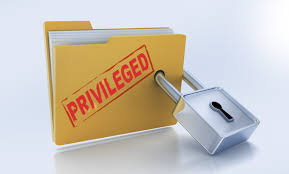 39
[Speaker Notes: See, Judicial Watch Inc. v. Dep’t of State, 650 F. Supp. 2d 28, 34 (D.D.C. 2009)—no longer valid.  Used to only require showing that release would reveal “pre-decisional deliberative process and thoughts of [agency employees]”).  Now statutory requirement.

EVOLUTION OF THE RISK OF HARM:  The origin of the foreseeable harm standard began in 1993, and was guidance regarding the Department’s willingness to defend exemptions.  Then Attorney General Janet Reno first articulated the standard as one where DOJ would not defend a FOIA Exemption absent disclosure being harmful to the interest protected by that exemption.  
In her FOIA Memorandum of October 4, 1993, Attorney General Janet Reno established new standards of government openness that strongly guide agency decision making under the FOIA toward the Act's goal of maximum responsible disclosure. The cornerstone of this new FOIA policy is the "foreseeable harm" standard, which the Attorney General's FOIA Memorandum sets forth as follows:  “In short, it be shall the policy of the Department of Justice to defend the assertion of a FOIA exemption only in those cases where the agency reasonably foresees that disclosure would be harmful to an interest protected by that exemption.” FOIA Update, Summer/Fall 1993, at 4.
•	The nature of the decision involved--Some agency decisions are highly sensitive and perhaps even controversial; most of them are far less so.
•	The nature of the decisionmaking process--Some agency decisionmaking processes require total candor and confidentiality; many others are not nearly so dependent.
•	The status of the decision--If the decision is not yet made, then there is a far greater likelihood of harm from disclosure; conversely, with decisions already made there is far less likelihood. See FOIA Update, Autumn 1979, at 4.
•	The status of the personnel involved--Are the same agency employees, or other employees who are similarly situated, likely to be affected by the disclosure? See id.
•	The potential for process impairment--How much room is there for actual diminishment of deliberative quality if the personnel involved do feel inhibited by potential disclosure? See, e.g., FOIA Update, Fall 1988, at 4 (observing that some presidential transition advice "simply would not be given -- or at least not so candidly -- if it were not protectible under the FOIA").
•	The significance of any process impairment--In some cases, any anticipated "chilling effect" on the agency's decision-making process might be so minimal as to be practically negligible.
•	The age of the information--While there is no universally applicable age-based litmus test, the sensitivity of all information fades with the passage of time. See FOIA Update, Summer/Fall 1993, at 2.
•	The sensitivity of individual record portions--Apart from any other factor or consideration, FOIA officers ultimately must focus on "the individual sensitivity of each item of information." Id.
This standard was reiterated, and couched in the terms of instructions to agencies, that “Rather, agencies should only withhold records, or portions of records, when they reasonably foresee that disclosure would harm an interest protected by one of the exemptions or when disclosure is prohibited by law.”  (2009 Attorney General Holder Guidelines).  OIP interpreted AG Holder’s guidelines as follows:
[T]the agency must reasonably foresee that disclosure would harm an interest protected by one of the exemptions. Thus, FOIA professionals should examine individual records with an eye toward determining whether there is foreseeable harm from release of that particular record, or portion thereof. Each record should be reviewed by agencies for its content, and the actual impact of disclosure for that particular record, rather than simply looking at the type of document or the type of file the record is located in.
- The memorandum pointed out that Exemptions 2, 5, 7, (other than 7(C)), 8, and 9, are the primary Exemptions where there exists any discretion in an agency’s application of the exemption. Fundamentally, in reviewing a record the agency must first ensure that any portion being considered for withholding fits all requirements of the exemption being considered. 
- If the exemption applies, the agency should then take the second step of determining whether to make a discretionary release of the record or portion of the record. For all records, the age of the document and the sensitivity of its content are universal factors that need to be evaluated in making a decision whether to make a discretionary release.  
- For any document or portion of a document for which a discretionary release is possible, agencies should consider making such a release and should withhold only if the agency reasonably foresees that disclosure would harm an interest protected by an exemption. (OIP Guidance, President Obama’s FOIA Memorandum and AG Holder’s FOIA Guidelines, https://www.justice.gov/oip/blog/foia-post-2009-creating-new-era-open-government).
Now following the passage of the FOIA Improvement Act, that same language has been codified, and requires that, agencies “shall withhold information” under the FOIA “only if the agency reasonably foresees that disclosure would harm an interest protected by an exemption” or “disclosure is prohibited by law.” (See, DOJ: FOIA Improvement Act of 2016, https://www.justice.gov/oip/training/foia_amendments_training_aug_2016/download).  
The new foreseeable harm standard, which is now mandatory, has three elements:
1.	Agencies shall “consider whether partial disclosure of information is possible whenever the agency determines that a full disclosure of a requested record is not possible.” 
2.	Agencies shall “take reasonable steps necessary to segregate and release nonexempt information.”  Codification of DOJ’s Foreseeable Harm Standard 6. 
3.	This provision does not require disclosure of information “that is otherwise prohibited from disclosure by law, or otherwise exempted from disclosure under [Exemption] 3.”]
Risk of Harm
Foreseeable Harm is now a requirement under the 2016 FOIA Improvement Act:

To Reach Foreseeable Harm, OIP summarizes the considerations:    
How sensitive is the decision?
How sensitive is the decision-making process? (consider peer review)
Is the decision final yet?
Would disclosure affect the employees that contributed to the records?
Would future decisions be jeopardized if the records were released?
How significant would the “chilling” effect be?
How old is the record?
How sensitive are portions of the record?
40
[Speaker Notes: DISCUSS GUIDANCE AND HAVE SHAWN OUTLINE CLEARWELL—ALSO DISCUSS UMS SEARCHES

Foreseeable Harm is largely pulled from the holding of Russel.]
The Extent of the DPP Privilege
There is also now a 25 year limit on the use of Deliberative Process.  
After that time—the privilege no longer applies.
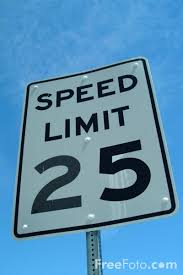 41
[Speaker Notes: Before Exemption 4 review—discussion of value of prompt disclosure prior to answer of complaint or first scheduling order (NRDC v. DOC Settlement on Trump transition team disclosures).

Payment of settlements following lack of eligibility or entitlement—contrast with ERF settlement.]
QUESTIONS?
QUESTIONS?